Волшебная сказка
Мировое дерево
Верхний мир
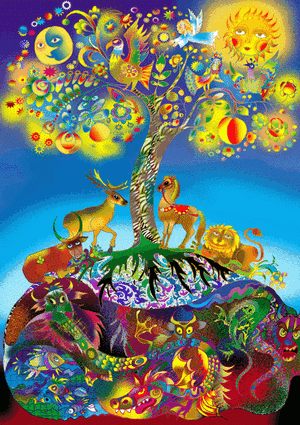 Волшебный мир
Реальный мир
Средний мир
Свой
Чужой
Нижний мир
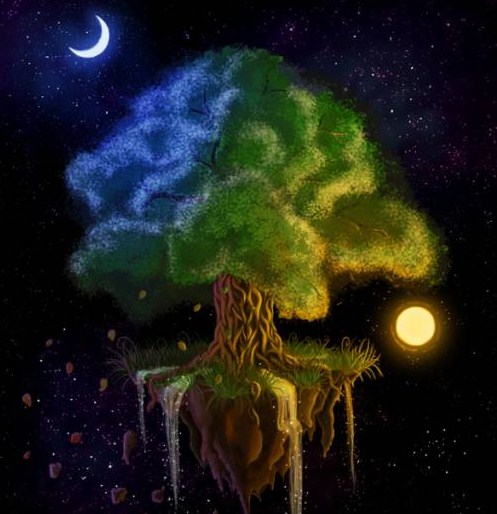 Вода – волшебный мир
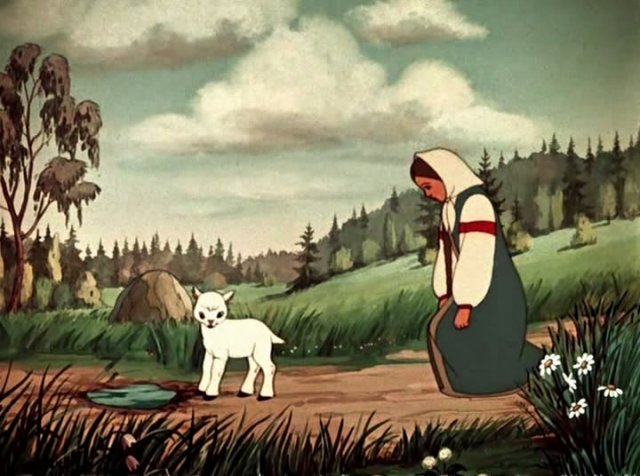 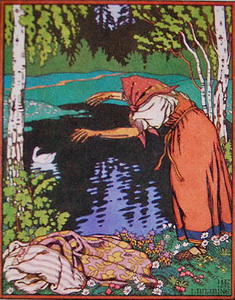 Живая и мёртвая вода
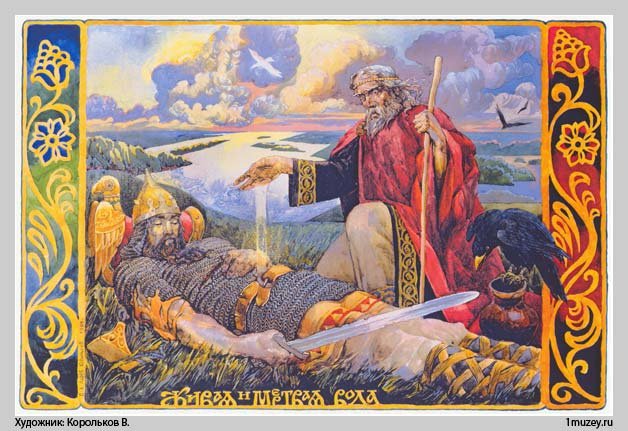 Тотемные животные и растения
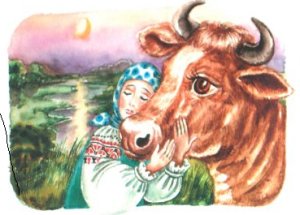 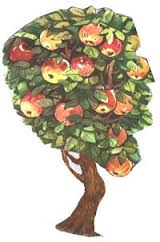 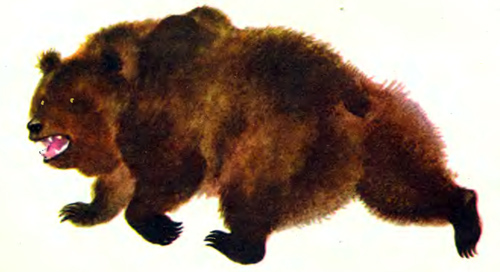 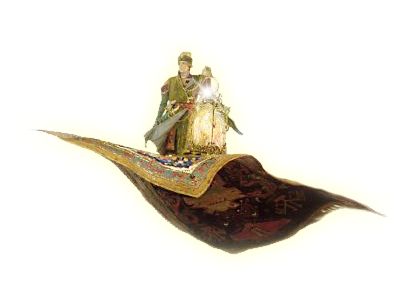 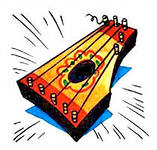 Волшебные помощники
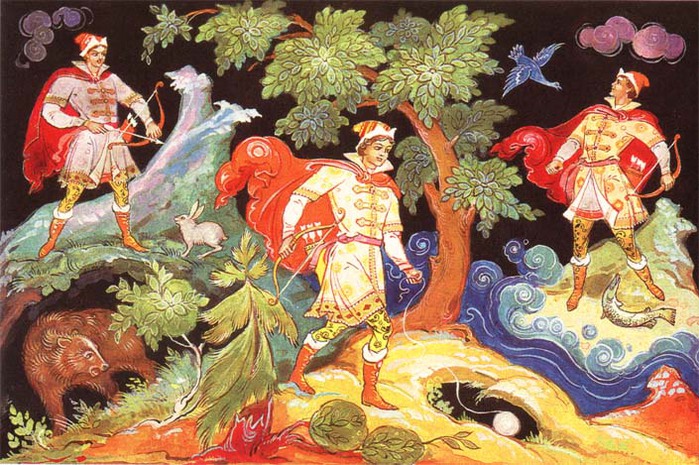 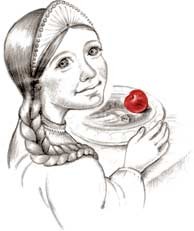 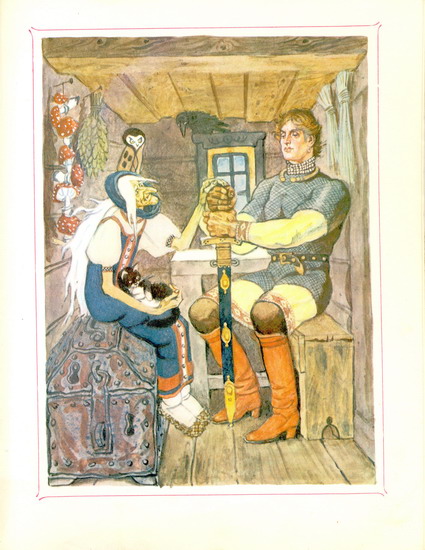 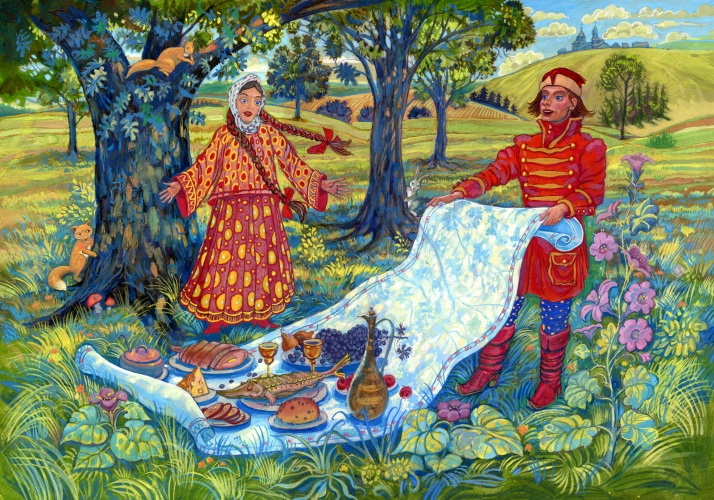 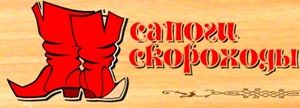 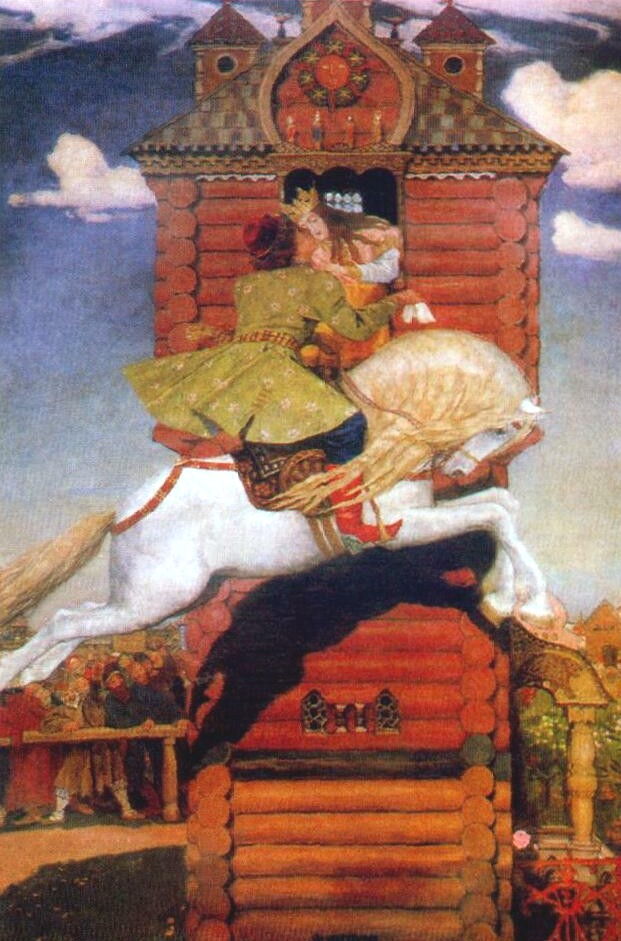 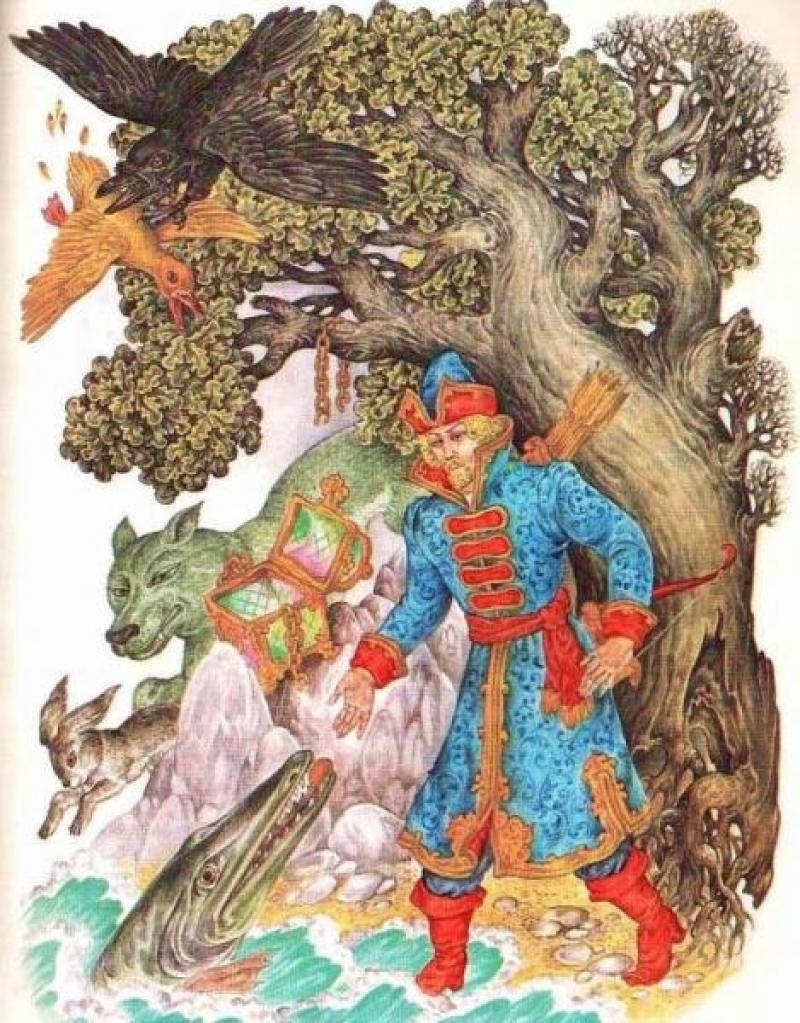 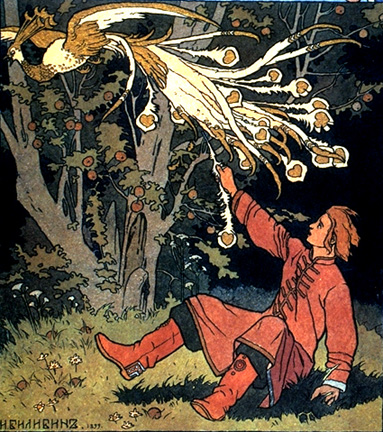 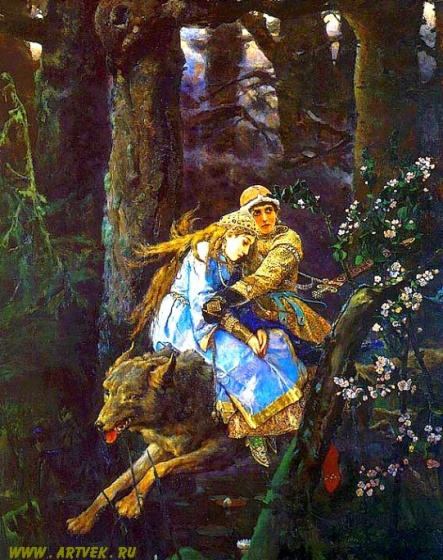 Представители «чужого» мира
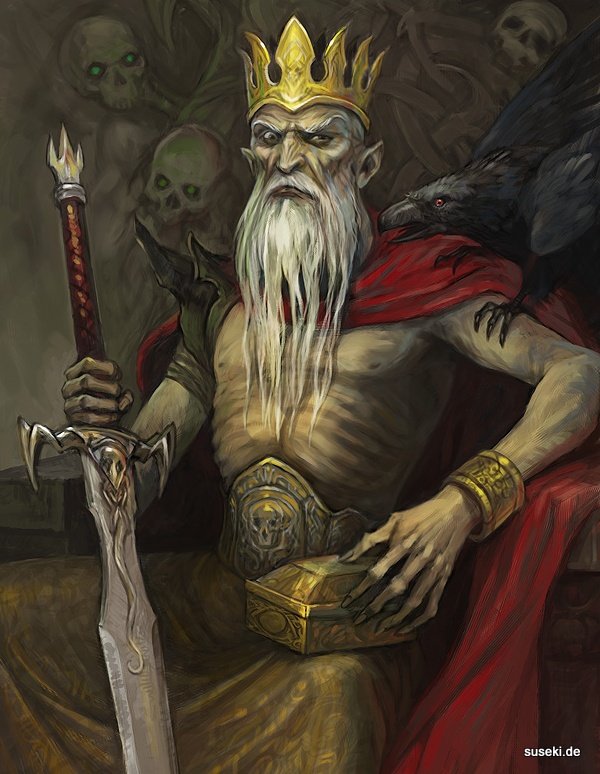 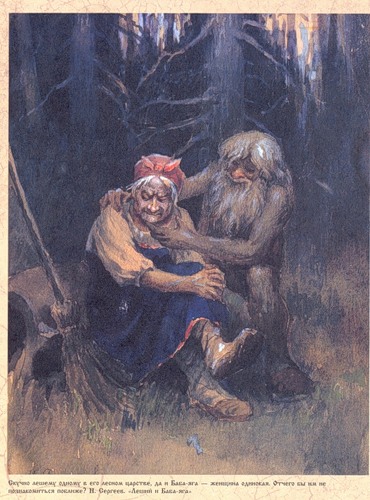 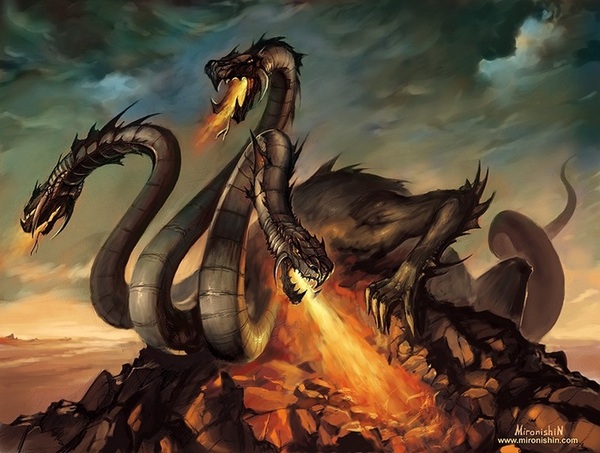 Олицетворение -
это  приписывание человеческих чувств, мыслей и речей неодушевлённым предметам, явлениям или животным.
Волшебные числа
3
Тридевятое царство
Тридесятое государство
7
Особенности языка сказки
Постоянные эпитеты
добрый
молодец
девица
красная
наливное
яблочко
Построение сказки
Присказка (может и не быть)
Зачин
Завязка
Развитие сюжета
Кульминация
Концовка
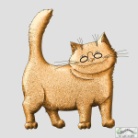 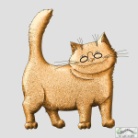 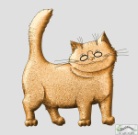 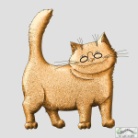 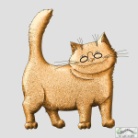 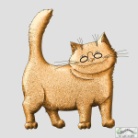 Признаки волшебной сказки.
Борьба добра со злом (борьба «своего» и «чужого» мира) .
Построение сказки.
Волшебные числа.
Волшебные цвета Золотой, серебряный).
Волшебные предметы.
Волшебные помощники.
Добро побеждает зло.
Герой получает награду (невесту и полцарства).
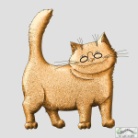 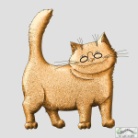 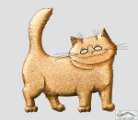 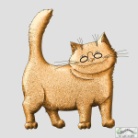 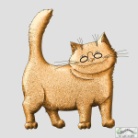 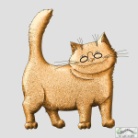 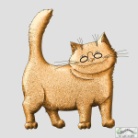 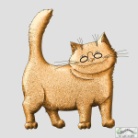 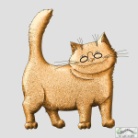